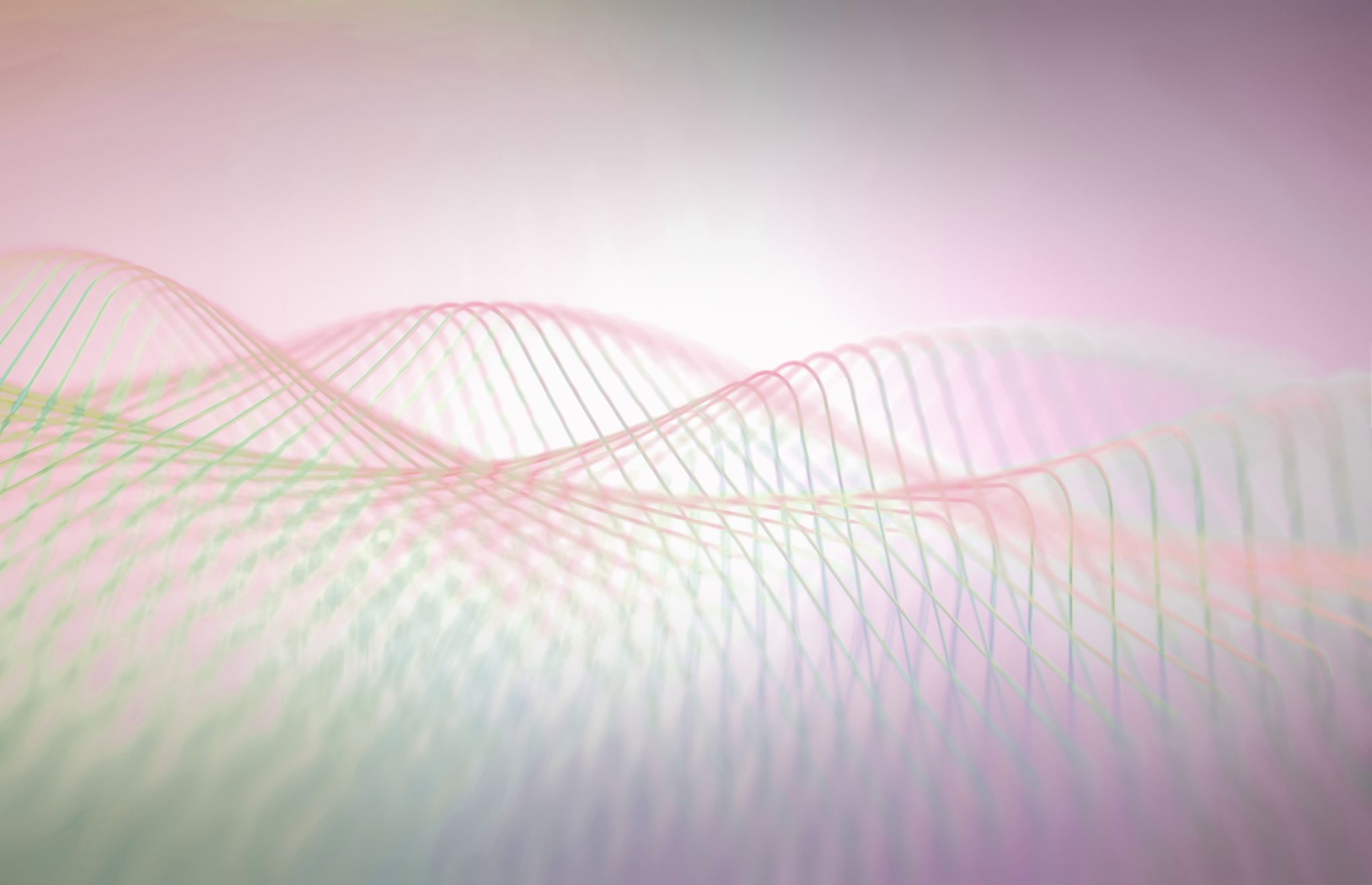 Zadovoljstvo korisnika stomatološkim uslugama u  ZBO
2023
Struktura ispitanika: N = 92Starost ispitanih korisnika je  od 6do 83 godine
Broj poseta stomatologu u poslednjih 12 meseci
Kod privatnika stomatologa idete zbog
Saveti vašeg stomatologa o:
66,3% korisnika je primljeno istog dana
Dok je 
18,5% čekalo do pet dana
7,6% čekali do petnaest dana
Moj stomatolog
Ocene organizacije stomatološke službe
Kako se plaćaju stomatološke  usluge?
Da li ste u poslednjih godinu dana, izbegli posetu stomatologu zbog:
Ocenite vaše oralno zdravlje
Uzimajući sve u obzir, ocenite vaše zadovoljstvo lečenjem u ovoj stomatološkoj službi
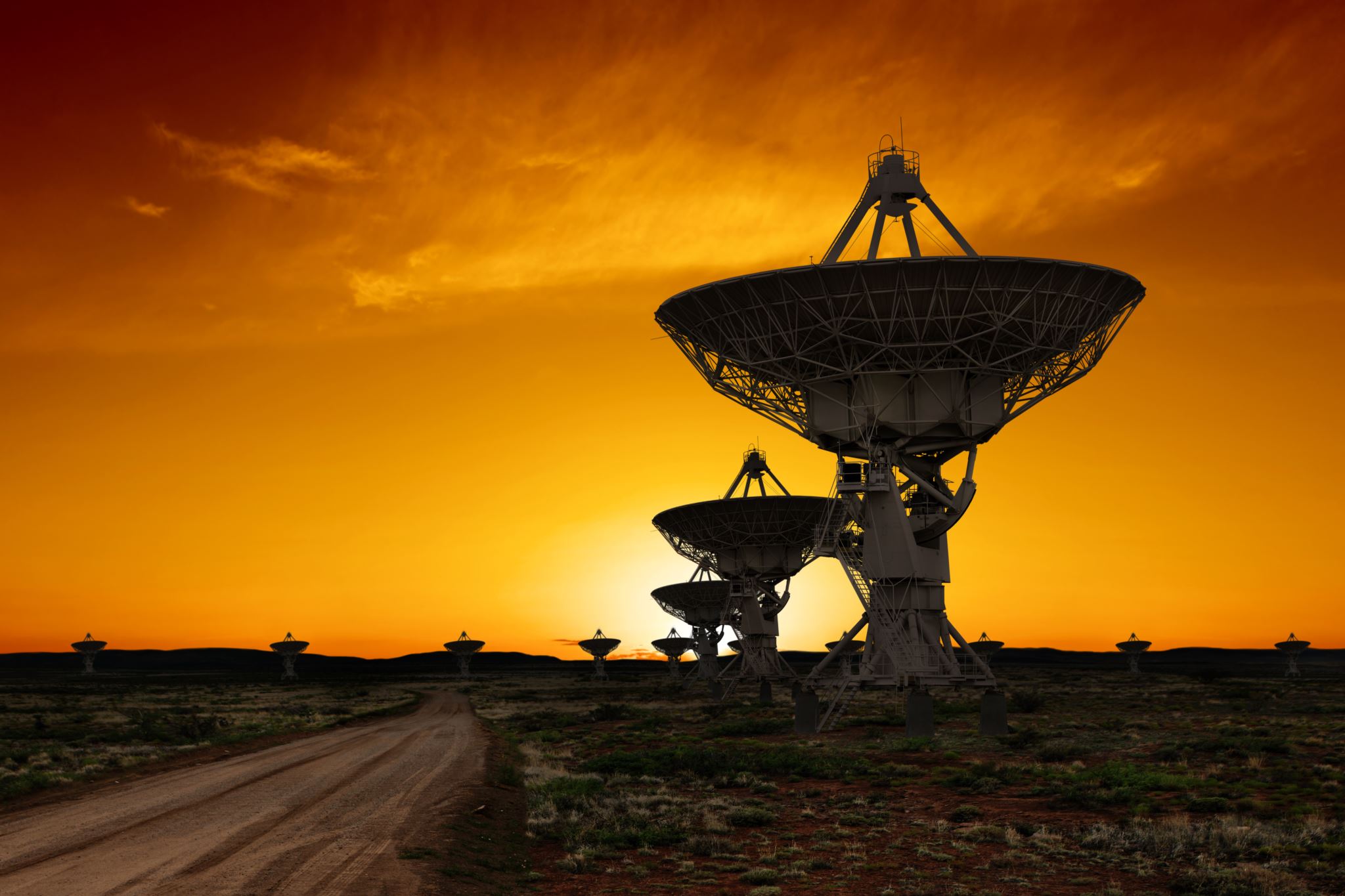 hvala
Davorka Bosnić
Dipl.psiholog ZZJZ Sombor 2024.